Belarus
Quiz
1. Where are you from and/or what do you study?

2. Why are you interested in Eastern Europe and/or human rights and civil society?
Warm up questions - introduction of students in small groups
a) 1989

b) 1991

c) 1993
When did the Soviet Union dissolve?
a) 1989

b) 1991

c) 1993
When did the Soviet Union dissolve?
a) Estonia, Latvia, Lithuania, Poland, Russia, Ukraine

b) Latvia, Lithuania, Poland, Russia, Ukraine

c) Latvia, Lithuania, Moldova, Poland, Russia, Ukraine

d) Latvia, Poland, Russia, Ukraine

https://bit.ly/3I27hdR
Which are all the countries Belarus borders on?
a) Estonia, Latvia, Lithuania, Poland, Russia, Ukraine

b) Latvia, Lithuania, Poland, Russia, Ukraine

c) Latvia, Lithuania, Moldova, Poland, Russia, Ukraine

d) Latvia, Poland, Russia, Ukraine

https://bit.ly/3I27hdR
Which are all the countries Belarus borders on?
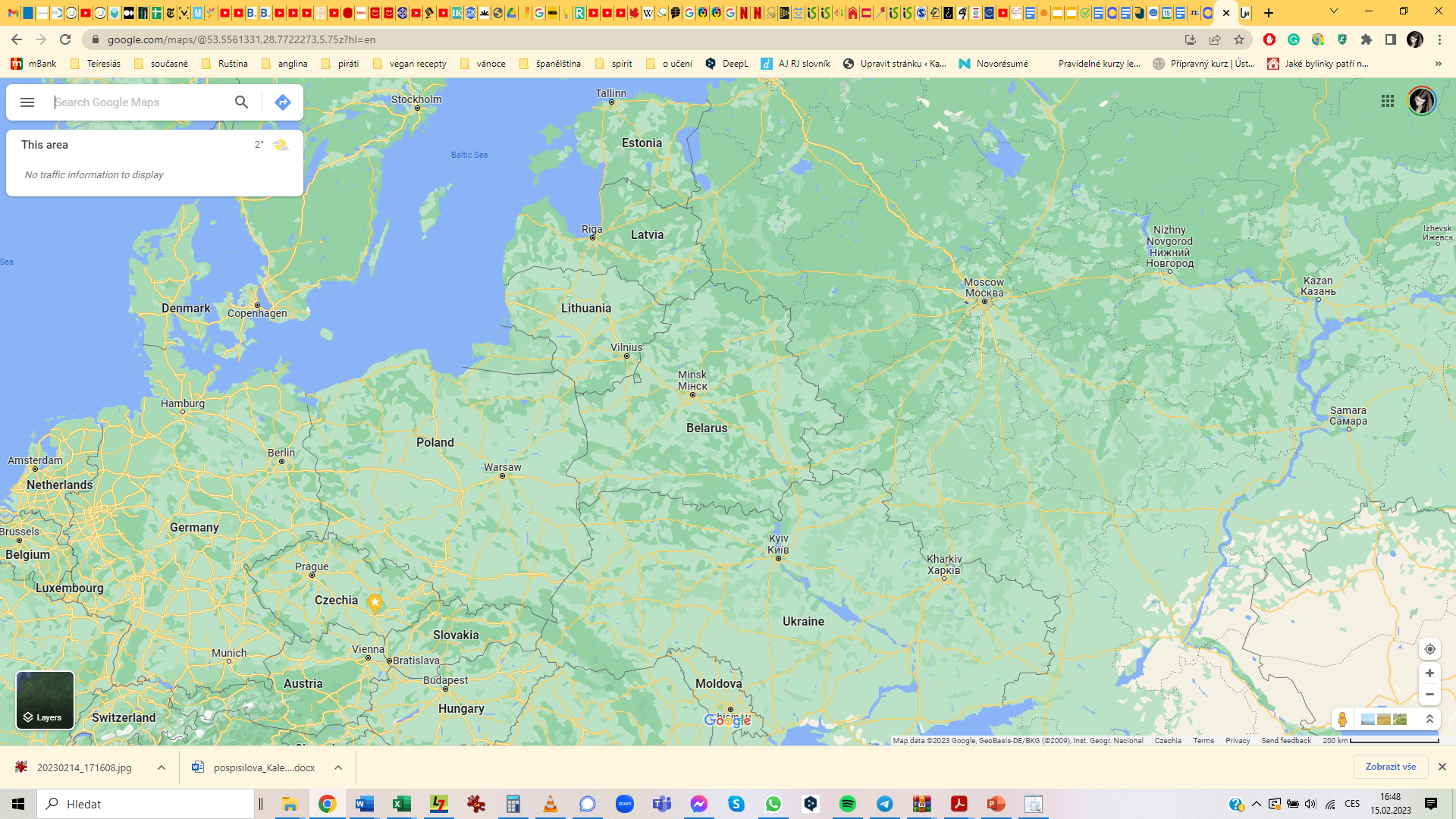 A) 


B)


C)
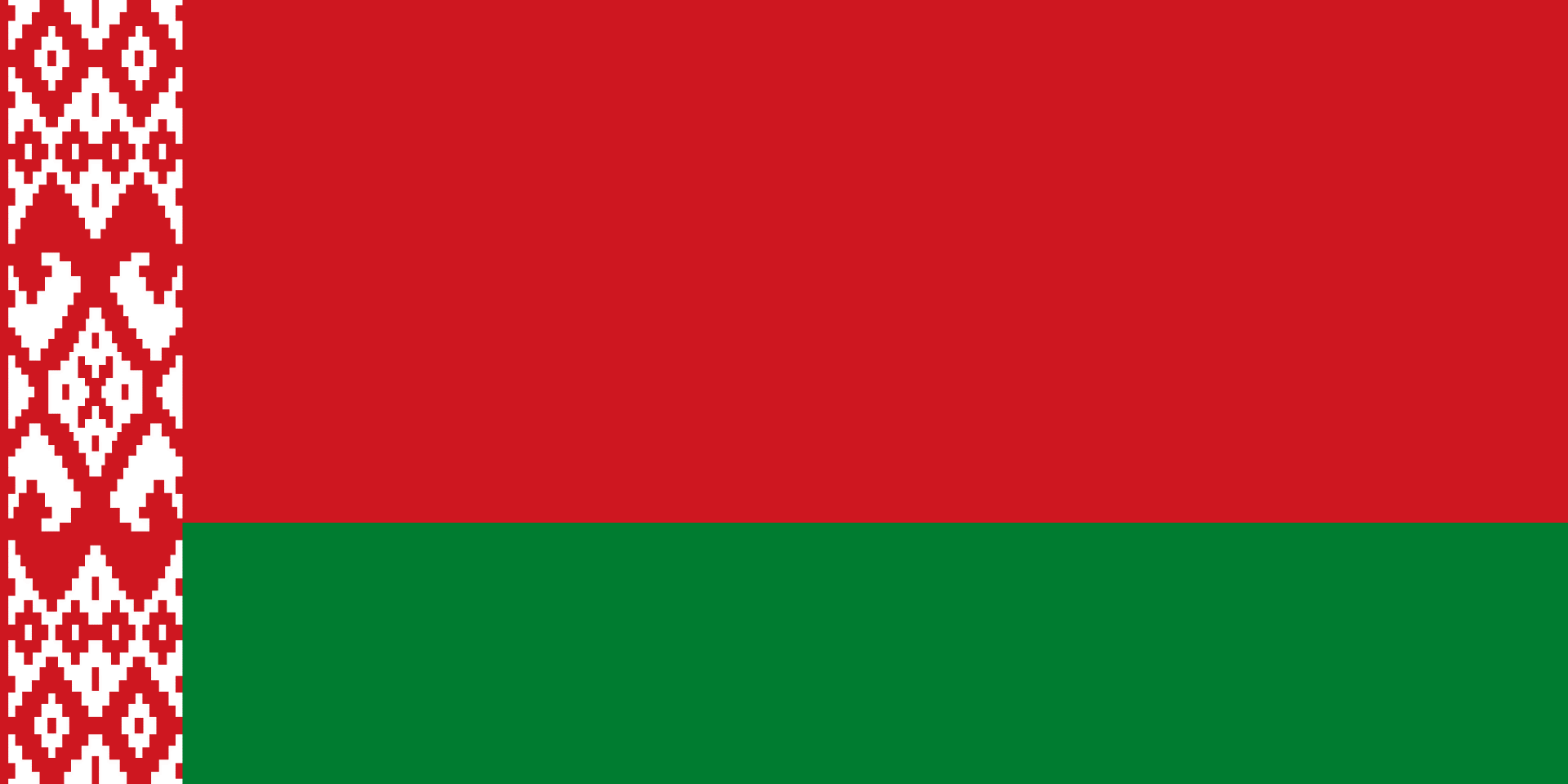 Which is the flag used in the pro-democratic protests in Belarus?
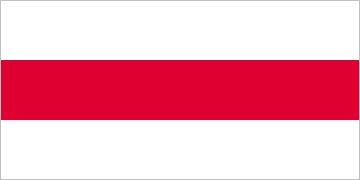 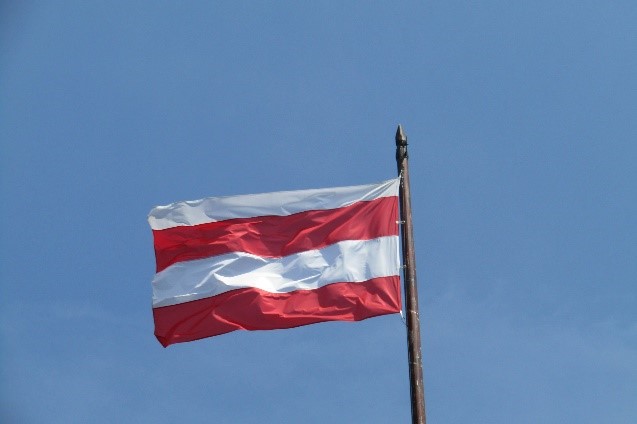 A)                                          official flag of Belarus, similar
                                                  to the flag of Soviet Belarus,                                          
                                                  used by Lulkashenko                                                                                             


B)


C)                                          flag of Brno
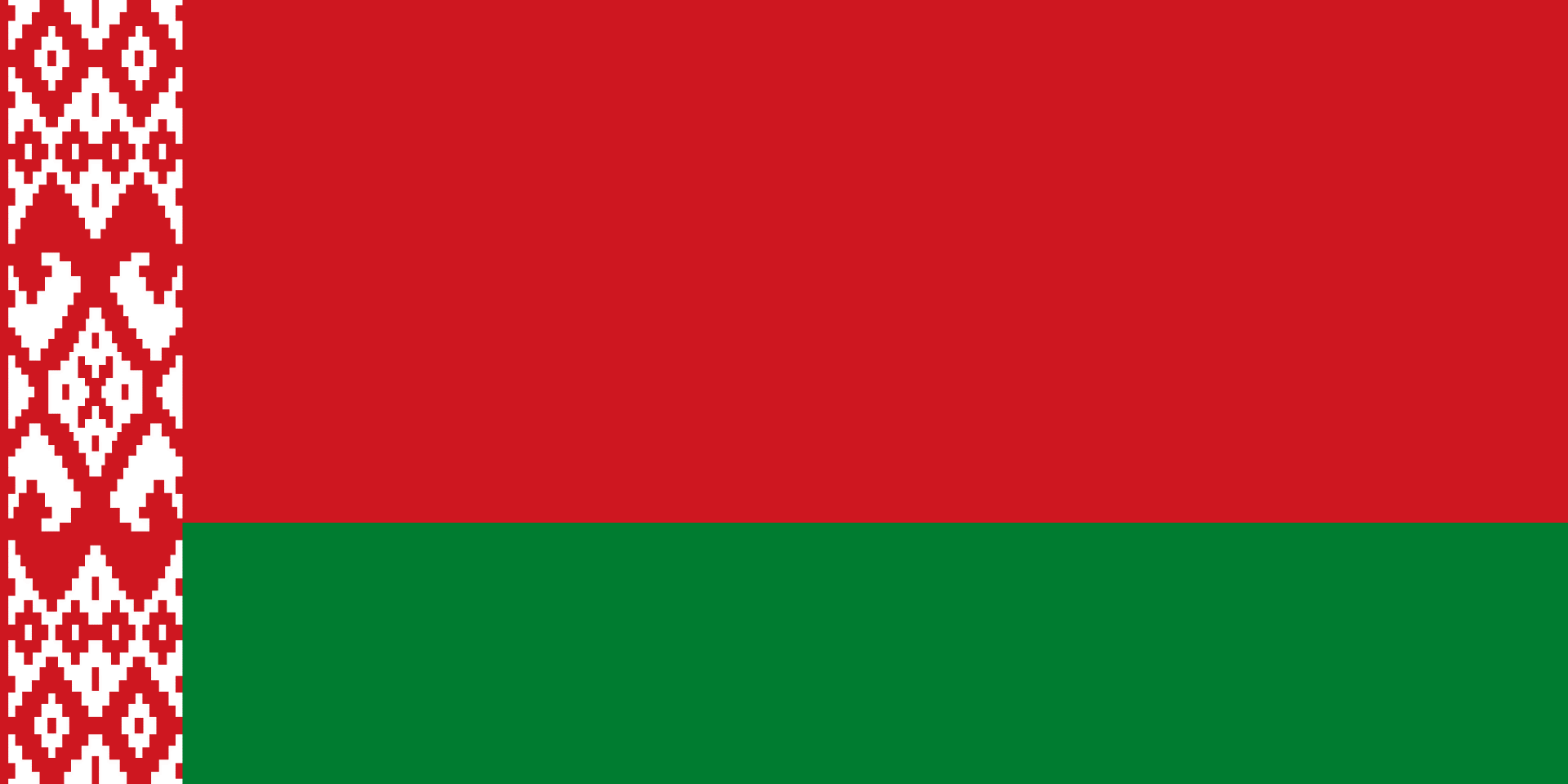 Which is the flag used in the pro-democratic protests in Belarus?
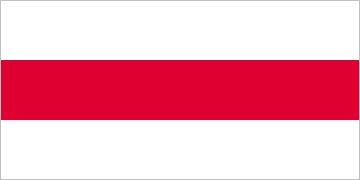 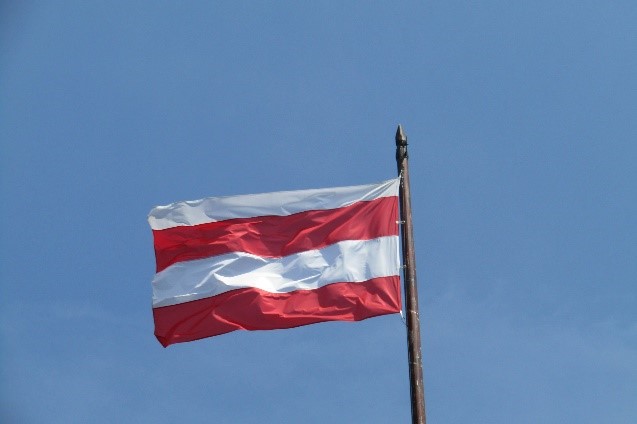 23 years

 28 years

 32 years

 40 years
How long has Lukashenka, called the last dictator in Europe, been the president of Belarus?
23 years

 28 years

 32 years

 40 years
How long has Lukashenka, called the last dictator in Europe, been the president of Belarus?
10%

 26%

 45%
Most Belarusians speak Russian at home. However, how many Belarusians do you think said in the 2019 census that they normally speak Belarusian at home?
10%

 26% and rising

 45%
Most Belarusians speak Russian at home. However, how many Belarusians do you think said in the 2019 census that they normally speak Belarusian at home?
1. Brainstorm the words describing Belarus in 2020.
2. And after 2020?